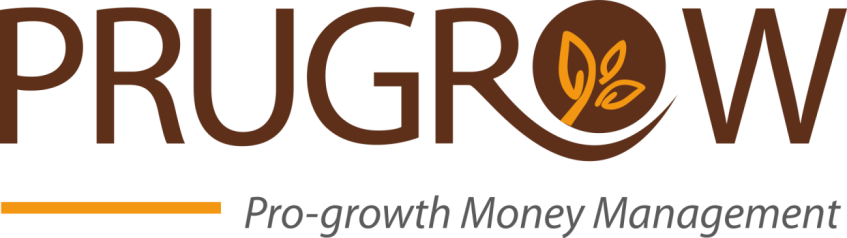 Prudent Broking Services Pvt. Ltd
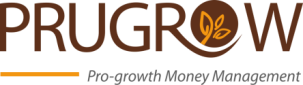 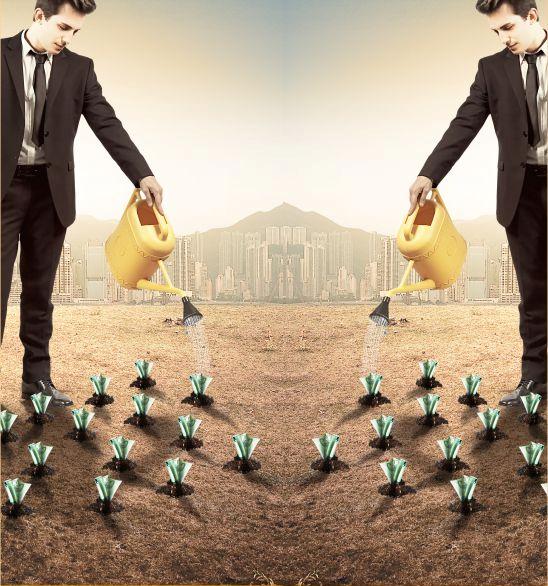 AN INVESTMENT STRATEGY
THAT GIVES YOU 
THE BEST OF BOTH WORLDS
Grow Your Money with us...
Technically & fundamentally
Prudent Broking Services Pvt. Ltd
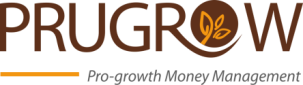 UNDERLYNING PRINCIPAL
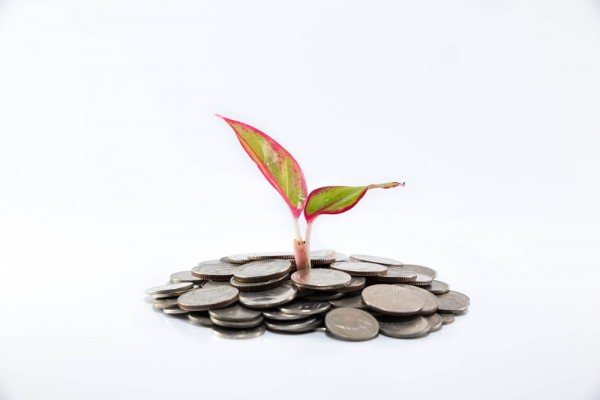 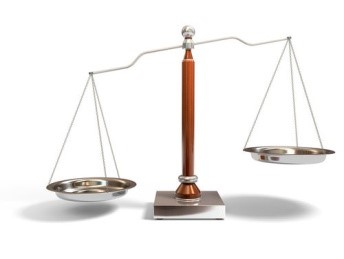 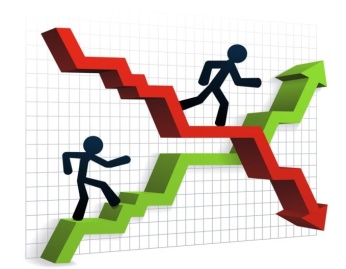 MARKET REWARDS GROWTH
GOOD COMPANY V/S GOOD STOCK
OPPARTUNITY COST
Prudent Broking Services Pvt. Ltd
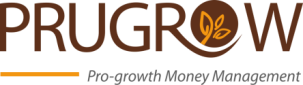 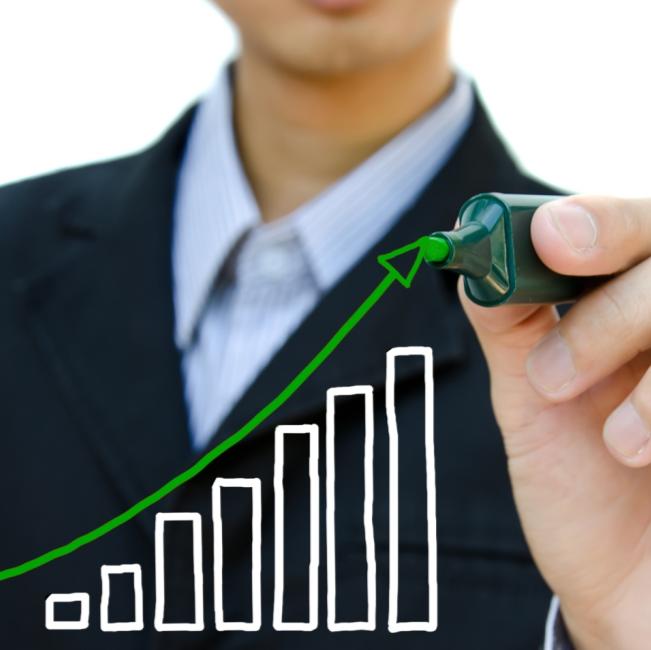 MARKET REWARDS GROWTH
Stock  B
 Price 100
 EPS: 5
 P/E: 20

 Growth rate: 25%
 Peg ratio: 0.8
Stock  A
 Price: 100
 EPS: 10
 P/E: 10

 Growth rate: 8%
 Peg ratio:1.25
Stock B, though expensive on P/E basis, is likely to give more return due to higher growth
Prudent Broking Services Pvt. Ltd
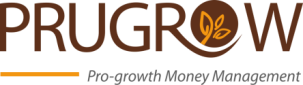 GOOD COMPANY vs GOOD STOCK- OPPORTUNITY COST
L&T INFOTECH (UP 48% YTD)
INFOSYS ( DOWN 2% YTD)
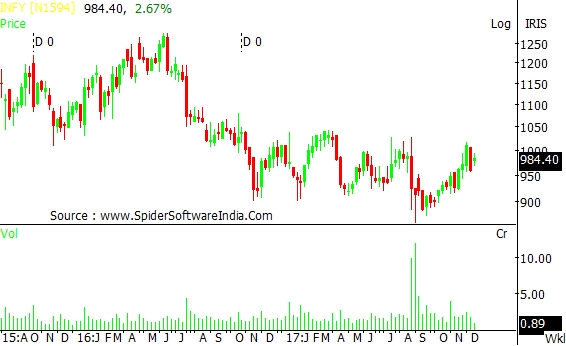 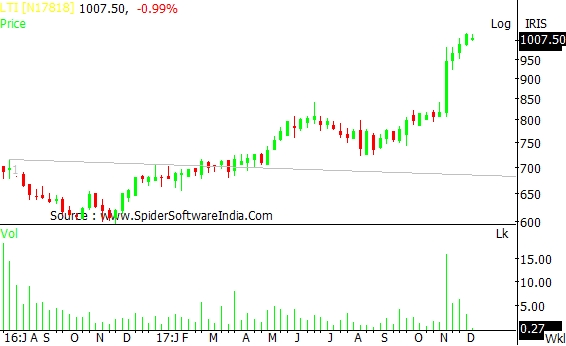 Both are good companies, but L&T Infotech turned out to be a better stock
Prudent Broking Services Pvt. Ltd
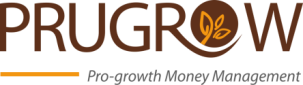 GOOD COMPANY vs GOOD STOCK- OPPORTUNITY COST
ASHOK LEYLAND (UP 46% YTD)
TATA MOTORS ( DOWN 14% YTD)
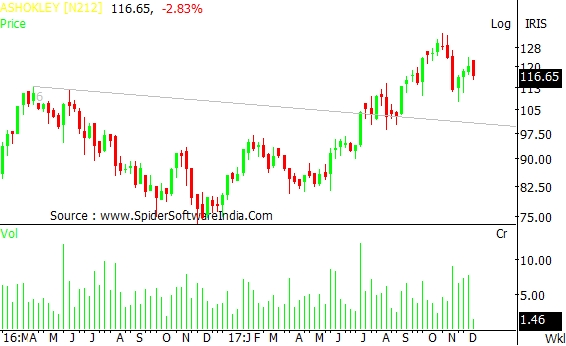 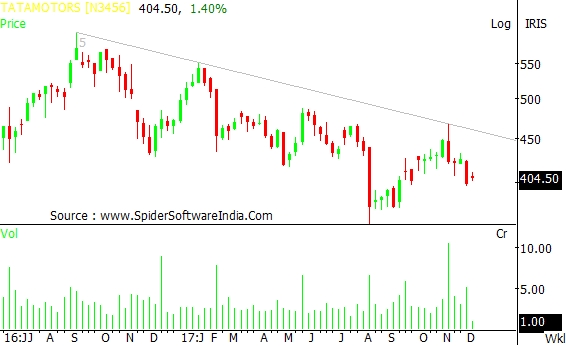 Prudent Broking Services Pvt. Ltd
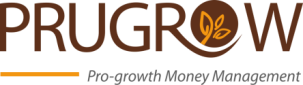 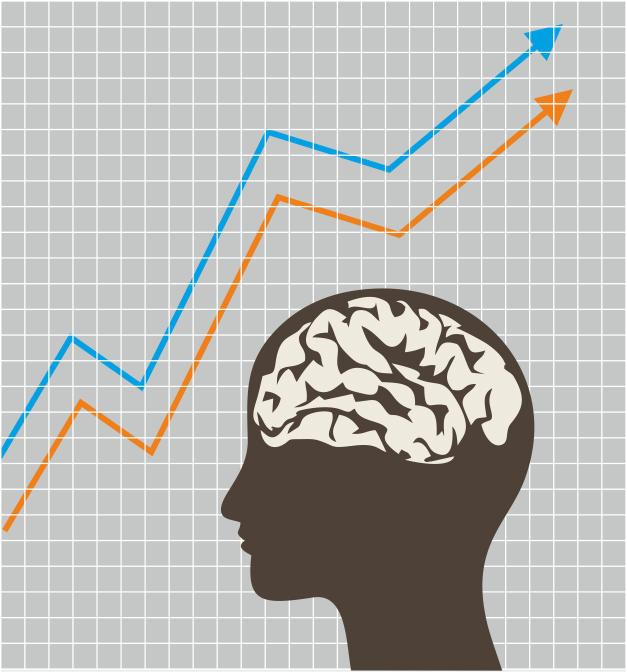 PRUGROW works on a unique strategy which combines both fundamental and technical analysis to generate superior return compared to index.

The idea is to select a “fundamentally sound stock” which is also technically bullish i.e. Looking  strong on chart.

Better known as TECHNO FUNDA calls
Prudent Broking Services Pvt. Ltd
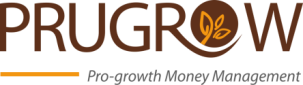 FUNDAMENTAL ASPECTS
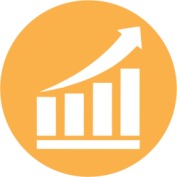 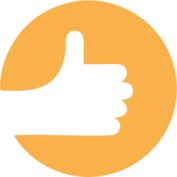 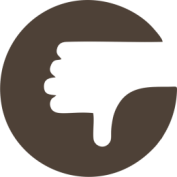 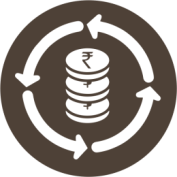 Investment in Good Corporate Governed companies
(Avoiding companies having questionable management)
No OR Minimal pledge shares
Decent Return Ratios 
(ROCE, RONW)
Positive operating cash flow &
Good earnings growth
Prudent Broking Services Pvt. Ltd
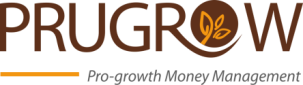 TECHNICAL ASPECT – WHY USE CHART
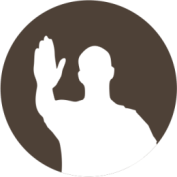 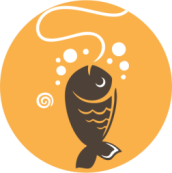 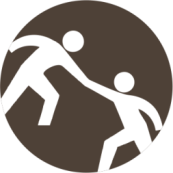 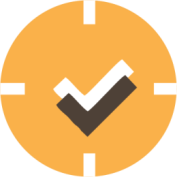 To Avoid a stock when it is in a consolidation mode or downtrend so that price/time loss can be minimised
To Catch a stock when it is has just broken out rather than after it has run up a lot, so that risk-reward is better
Helps choose among many stocks where all the companies might be good but not all the stocks
Works on the principle of “Right Stock at Right Time”
Prudent Broking Services Pvt. Ltd
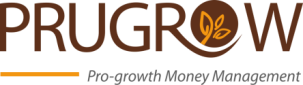 RECENT ONE: KOLTE PATIL: RECO. DATE: 10TH  OCT. 2017, RECO PRICE: 220
Prudent Broking Services Pvt. Ltd
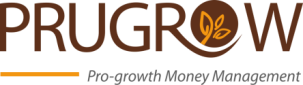 ISFT– RECO. DATE: 30  AUGUST 17, RECO. PRICE: 533
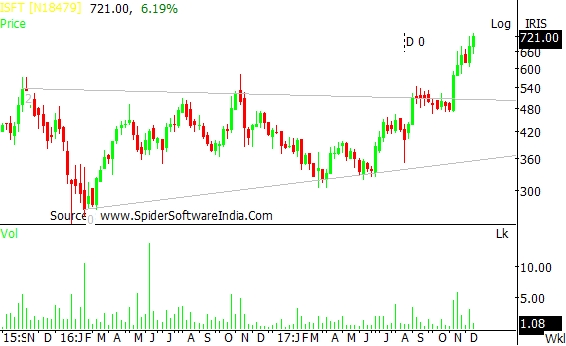 Prudent Broking Services Pvt. Ltd
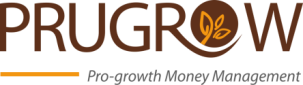 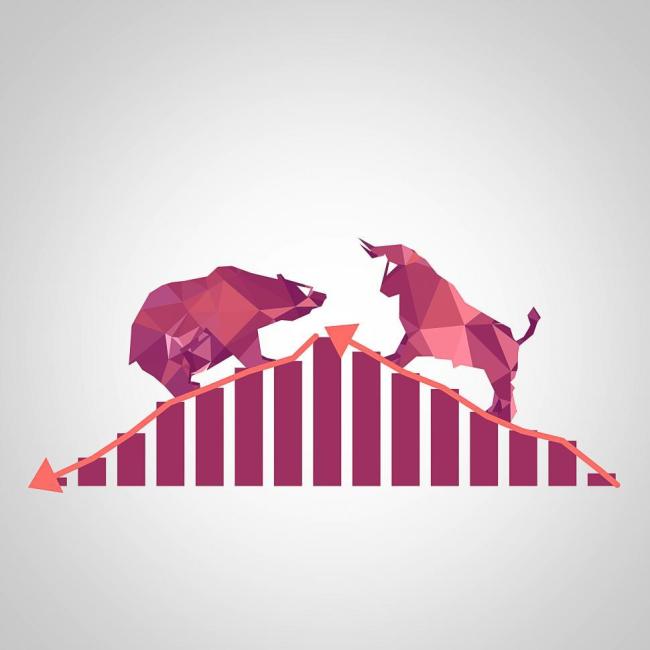 ALL STOCKS DO NOT 
GIVE QUICK or 
POSITIVE RETURN Therefore…
Build a portfolio of about 20-25 stock
Exit if key technical levels are breached decisively
Pre-decided profit booking levels (20%, 30%, 50%)
Prudent Broking Services Pvt. Ltd
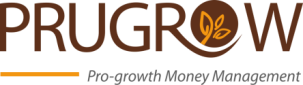 PRUGROW vs NIFTY (Since July 2015)
Prudent Broking Services Pvt. Ltd
PERFORMANCE OF PRUGROW 
(SINCE PRODUCT LAUNCH on 6th  JULY 2015)
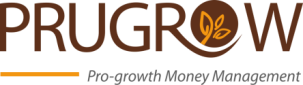 Prudent Broking Services Pvt. Ltd
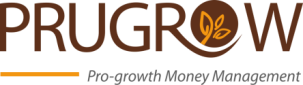 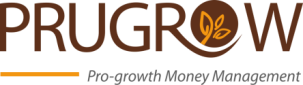 PERCENTAGE ALLOCATION METHOD
The product follows a percentage allocation method in which new account will replicate the model portfolio in terms of percentage allocated to each stock.
For example, in the model portfolio, stock A and B are having weightage of 5% and 2% respectively, a new account of 5 lac will start with Rs. 25000 in stocks A and Rs 10000 in stock B.
Similarly, a new account of Rs 10 lac will start with Rs. 50000 in stock A and Rs 20000 in stock B.
Prudent Broking Services Pvt. Ltd
CAGR
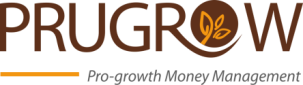 PRUGROW vs MF SCHEMES
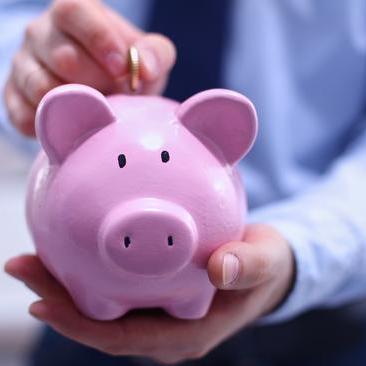 PRUGROW  2-YEAR CAGR AS ON 01 DEC, 2017 IS
21.5%
Which is third highest in diversified category and  ninth highest in small & mid cap category  (source: fundzbazar.com)
Prudent Broking Services Pvt. Ltd
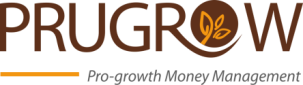 DISCLAIMER
This report has been prepared by Prudent Broking Services Pvt. Ltd. for information purposes only. Although this report is based upon sources we believe to be reliable, we do not guarantee its accuracy or completeness. The contents of this report do not indicate or guarantee future investment results. Further, this report is not intended as a solicitation or recommendation with respect to the purchase or sale of any particular investment. This report may not be copied, re-distributed or reproduced in whole or in part without the prior written approval of Prudent Broking Services Pvt. Ltd.
Prudent Broking Services Pvt. Ltd
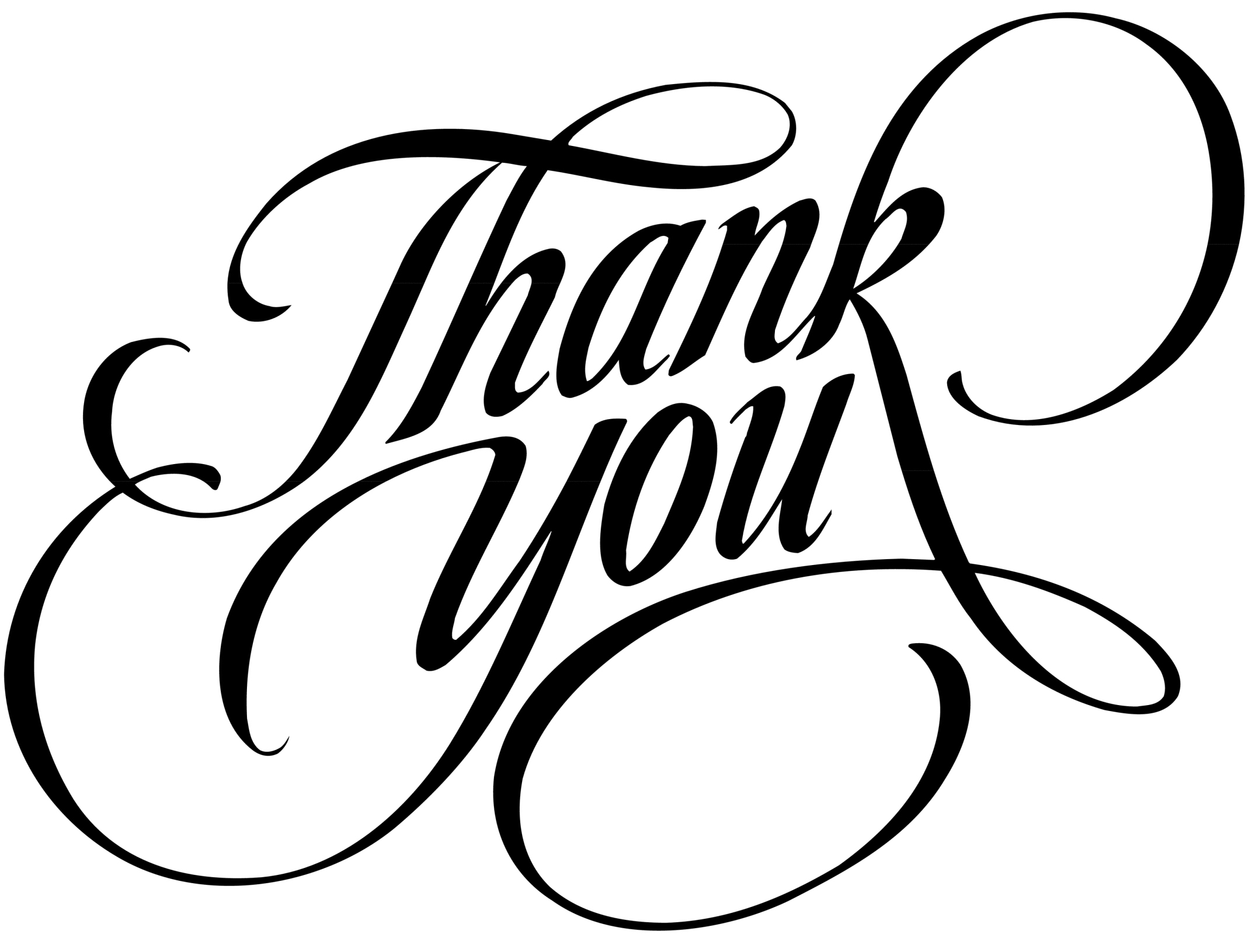 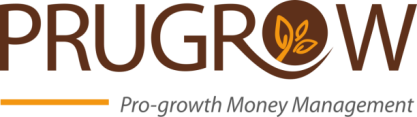 Prudent Broking Services Pvt. Ltd